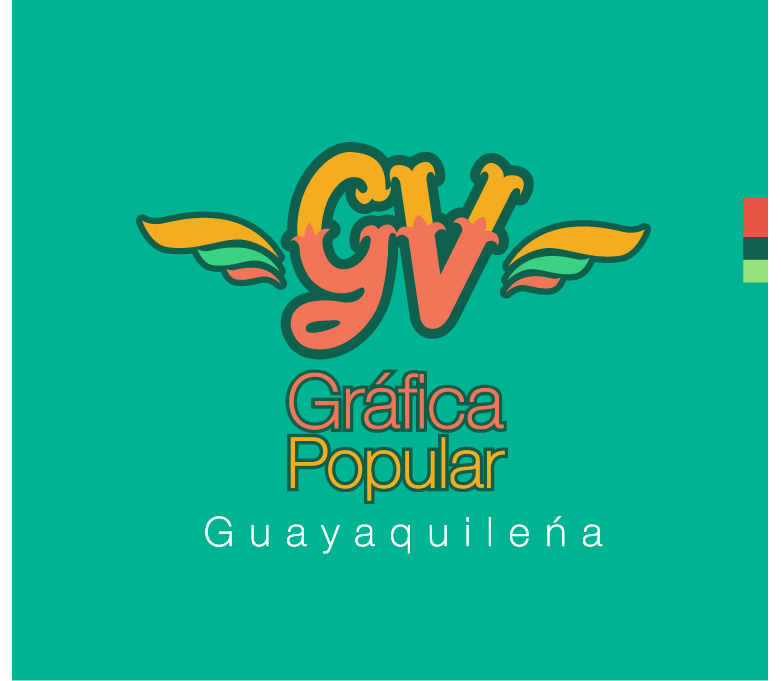 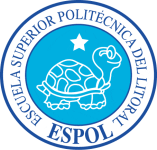 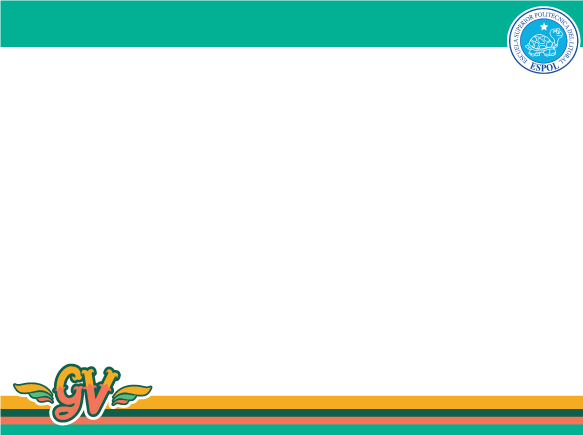 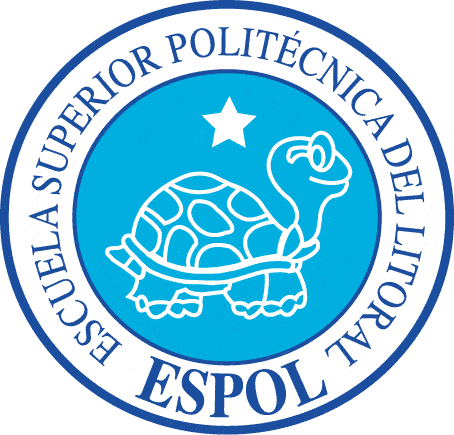 AUTORES:
Andrea Brito A.
Jacqueline Brito A.
Andrés Landivar R.
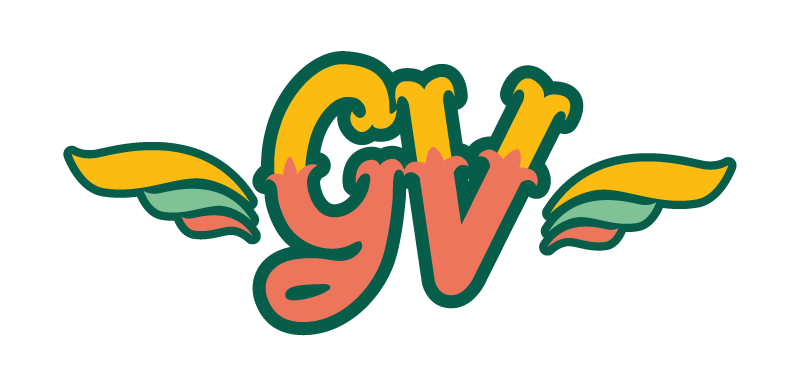 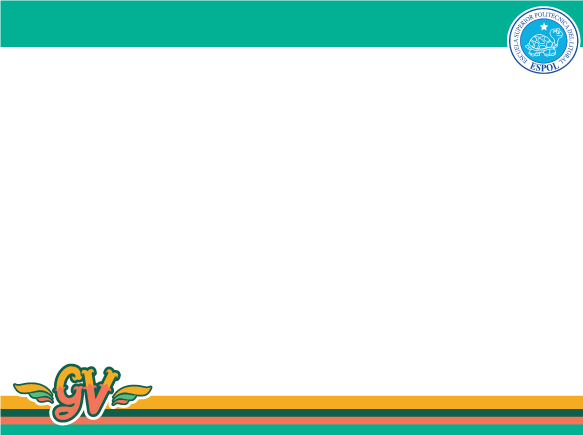 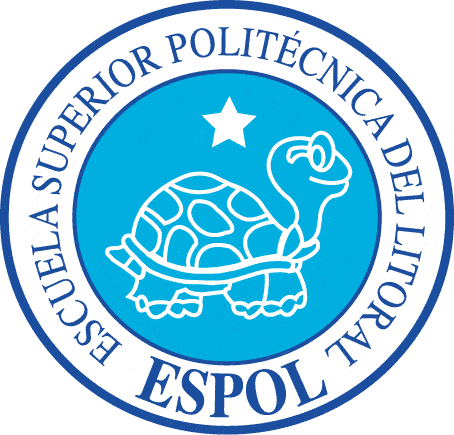 El Diseño crea cultura.
 La cultura forma valores. 
Los valores determinan el futuro.
Robert. L Peters
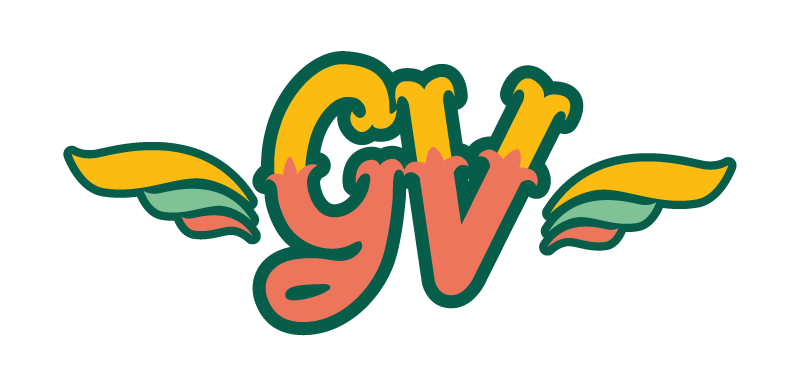 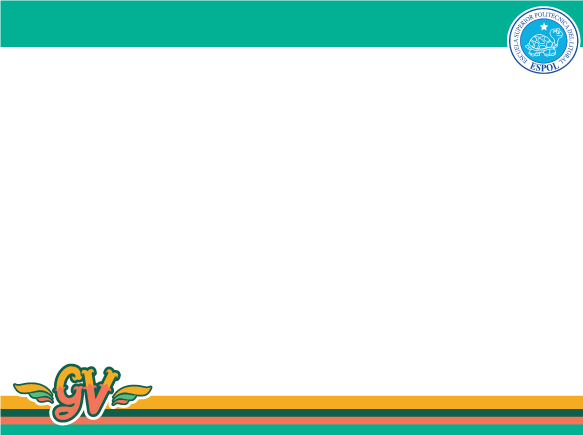 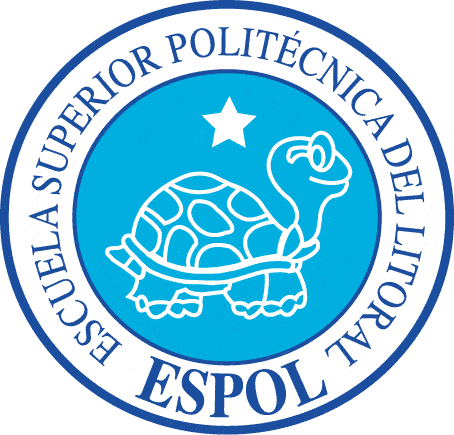 Introducción
En el estudio de la gráfica popular, la cultura ha jugado un papel inferior en contraste con el de la estética, este último  ha generado el reconocimiento de esta expresión como arte popular de la sociedad ecuatoriana.
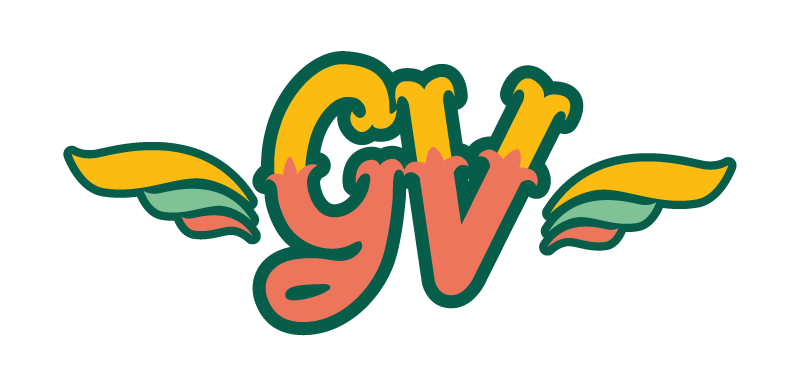 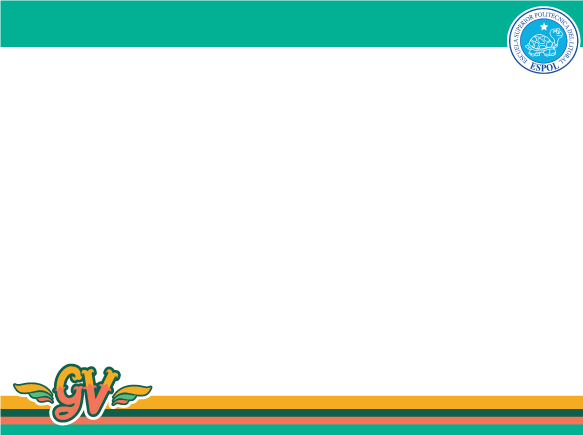 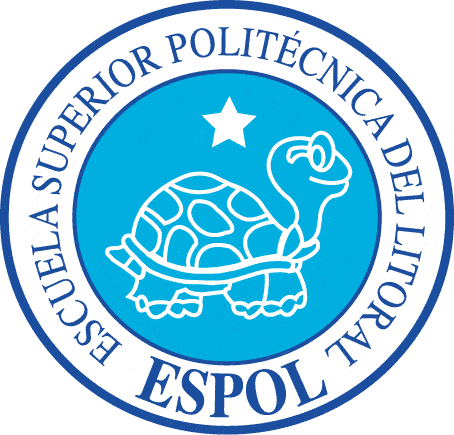 El Problema…
La pérdida de los recursos culturales de nuestra ciudad, debido a que los diseñadores son inspirados por medios gráficos externos a los de nuestra ciudad y país, mismos que se encuentran contaminados con diferentes estéticas que no son vernáculas de nuestra ciudad.
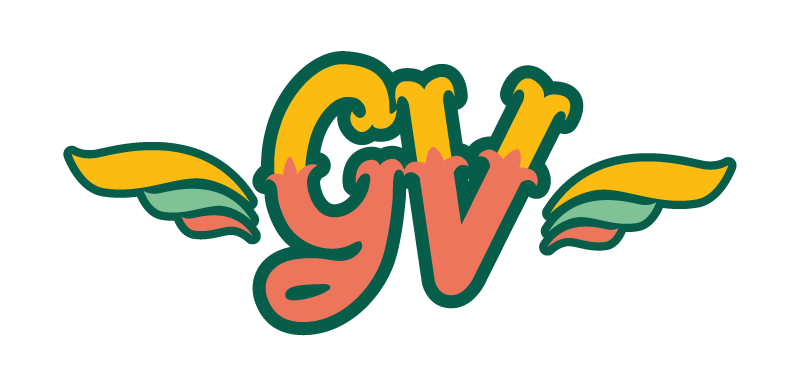 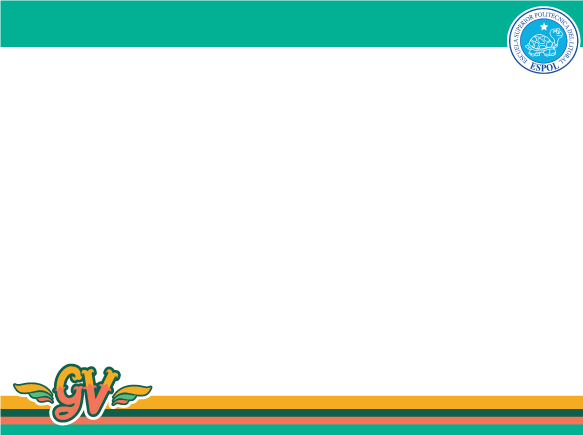 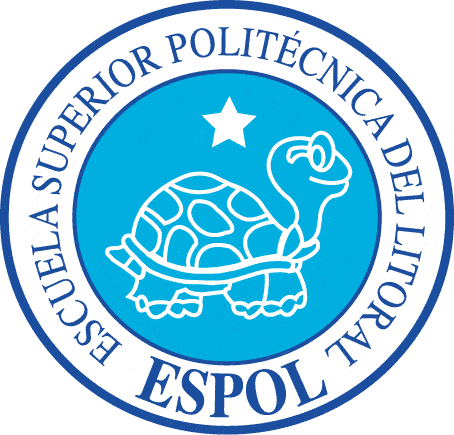 Objetivo General
Rescatar la Gráfica popular Guayaquileña, a través de un estudio de la misma, e implementándola en un diseño del medio editorial.
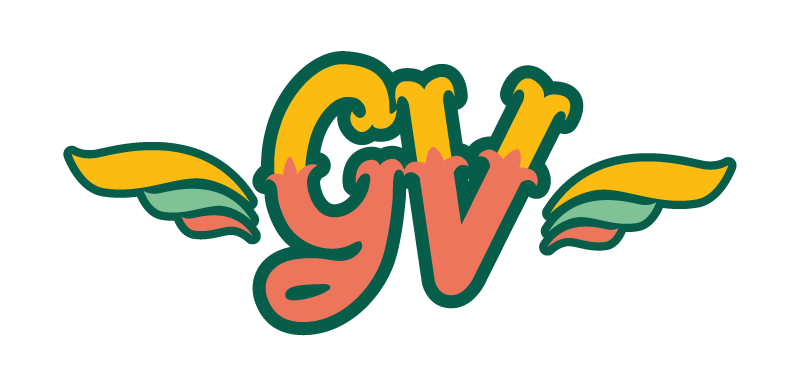 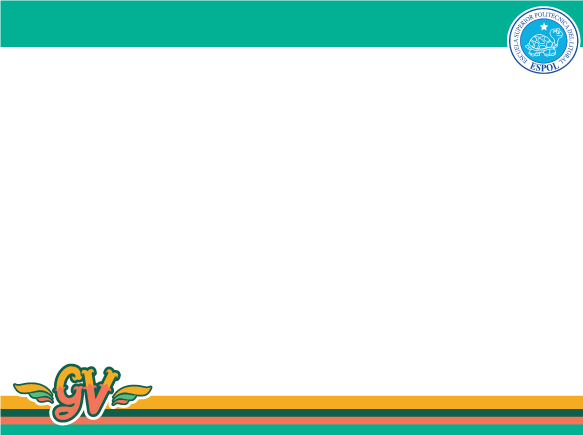 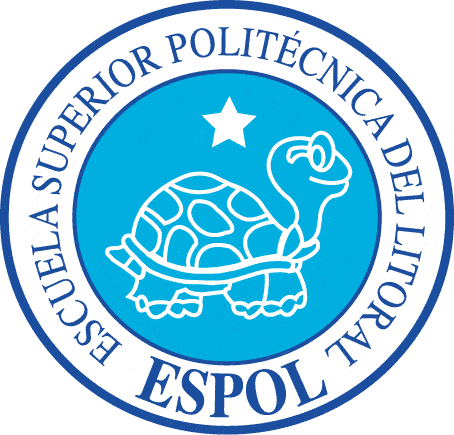 Objetivos Específicos
Analizar el estilo de la Gráfica Popular Guayaquileña, para diseñar y diagramar el libro como medio editorial seleccionado, acorde al estilo de la misma.  
Recopilar los procesos de elaboración de los rótulos, a través de la entrevista a los maestros dedicados a la realización de los mismos, y posteriormente incluirlo en el libro.
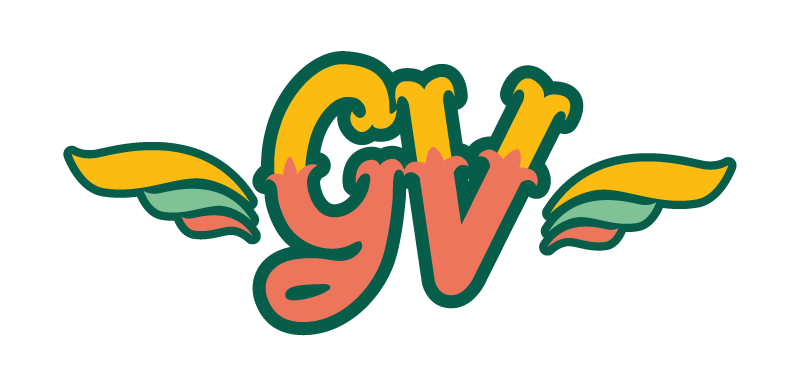 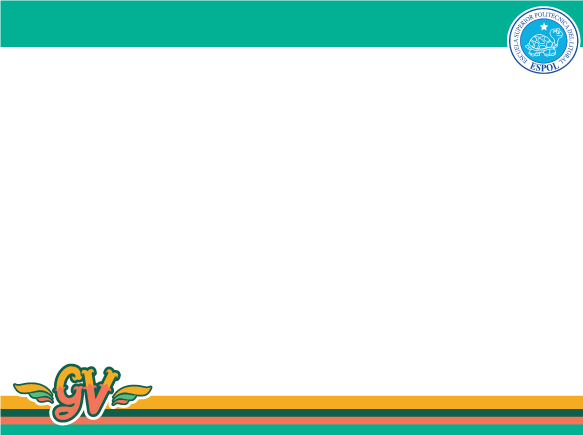 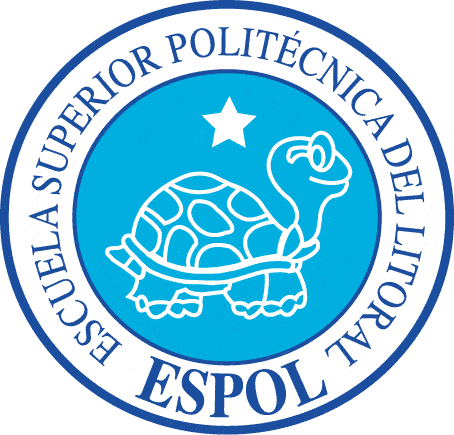 Justificación
La razón del estudio es conocer, rescatar los métodos y estéticas de los grafistas encargados de los letreros de la urbe de Guayaquil, para luego poder obtener un resumen apropiado que se podrá usar para la creación y reinvención en la gráfica contemporánea.
 
Comprender que la estética también se encuentra en la inspiración de los creadores de la gráfica en Guayaquil décadas atrás y que de ese compendio de soportes podemos entender una gráfica común y la identidad con respecto a la misma.
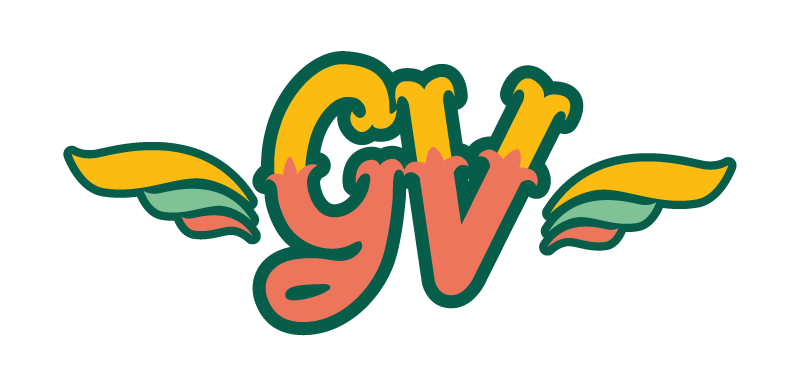 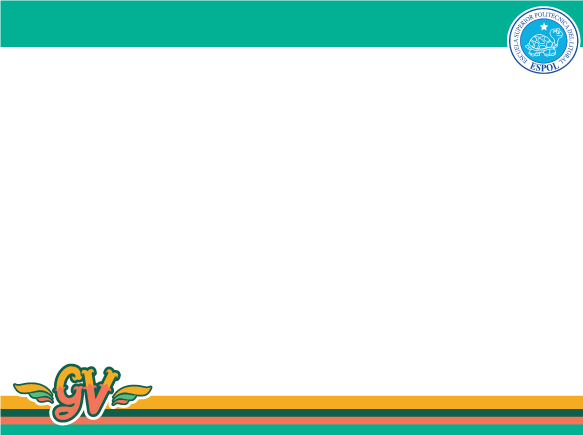 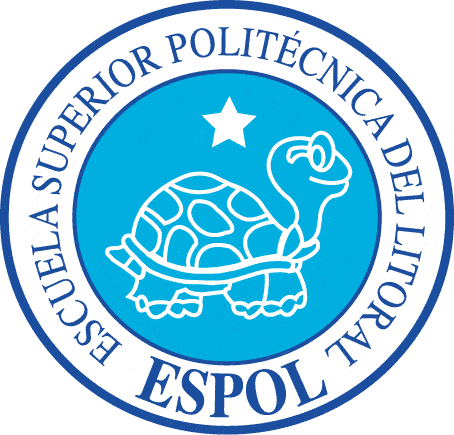 Orígenes
Formas de escritura en el Ecuador.
  Antecedentes.
  Aspectos tipográficos.
  Aspectos cromáticos.
  Contexto geográfico.
  Contexto histórico.
  Contexto social y económico.
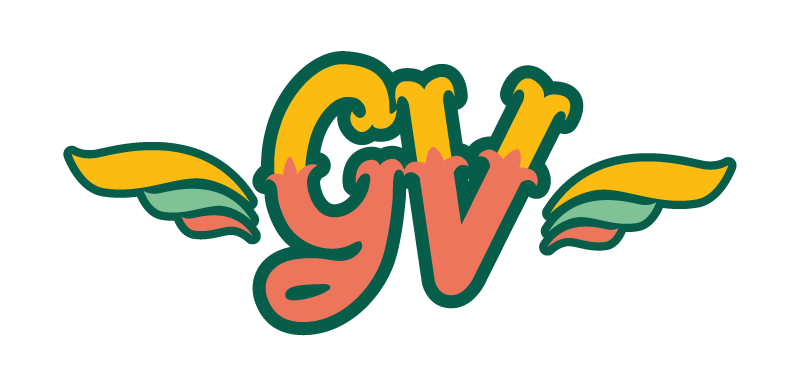 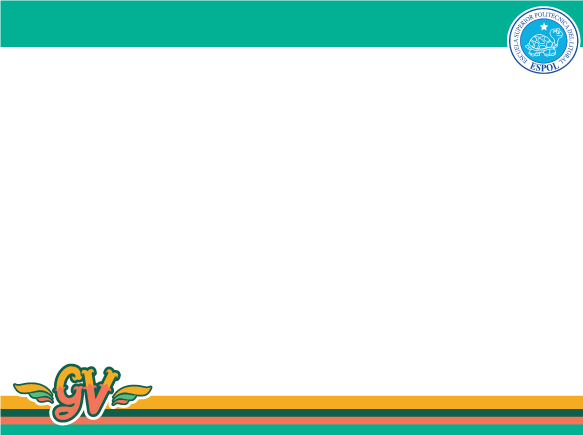 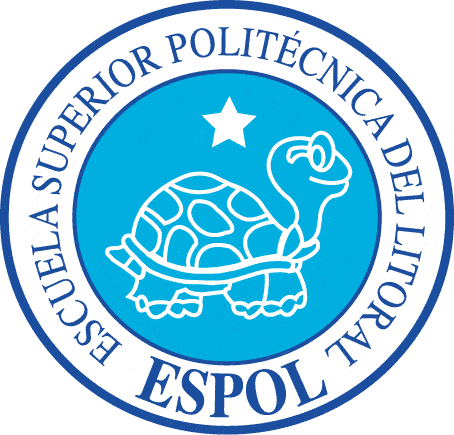 Aspectos Culturales
Procesos de comunicación
  Procesos de significación
  Procesos discursivos
  Factores Socioeconómicos.
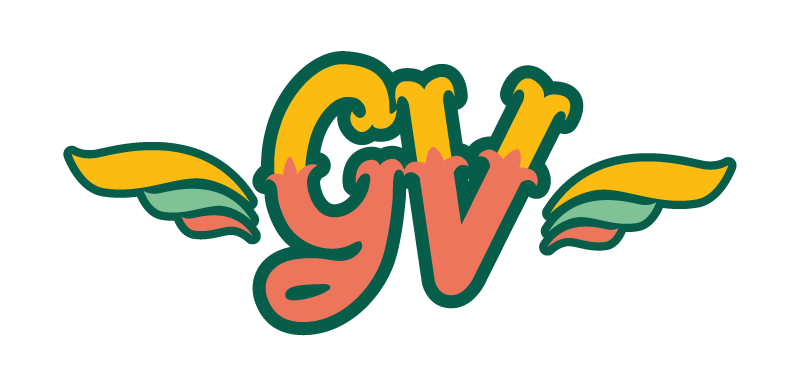 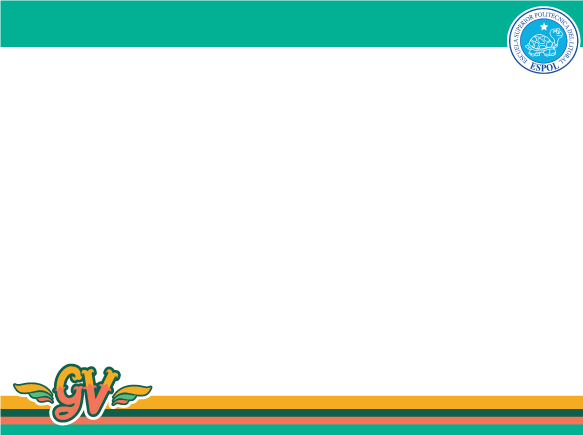 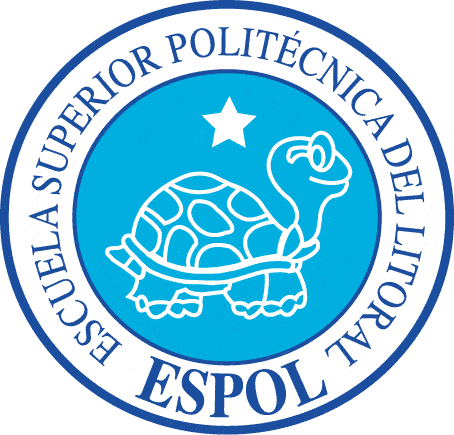 Cartelistas en Guayaquil
Esfera Pública
  Los mitos y la cotidianidad.
  Distribución de la gráfica.
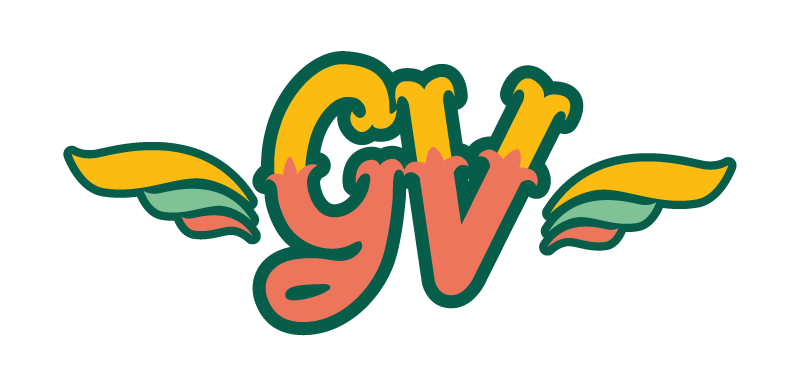 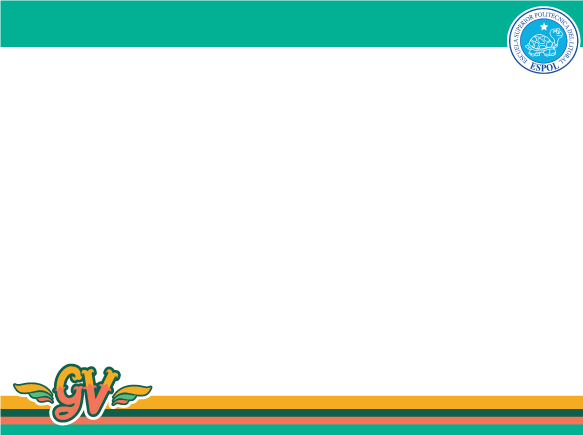 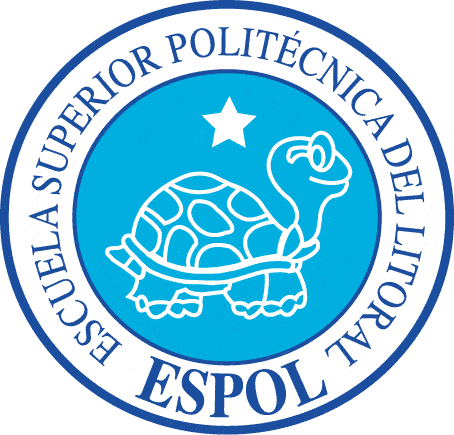 Procesos de Producción
Soportes.
  Métodos.
  Casos de estudio
  Conclusiones
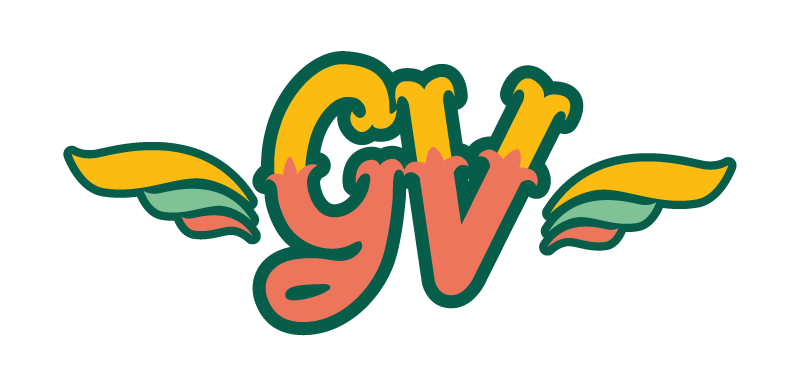 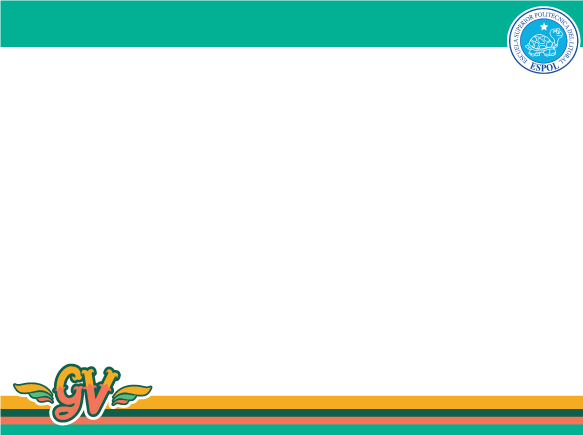 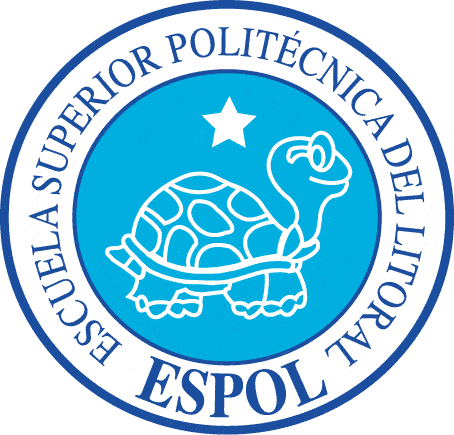 Criterios del Proyecto
Este proyecto busca dar a conocer las cualidades culturales y sociales de la gráfica popular Guayaquileña. 
 
  Planteamiento del libro.
  Características.
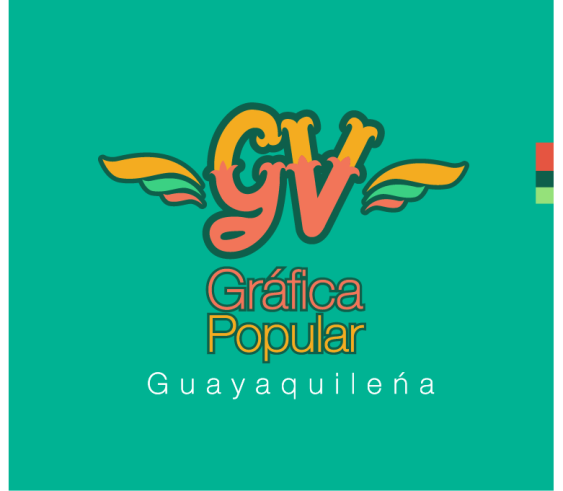 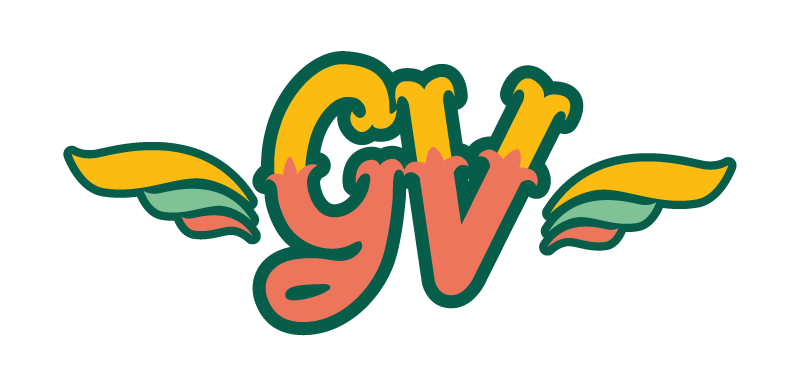 LIBRO GRÁFICA POPULAR
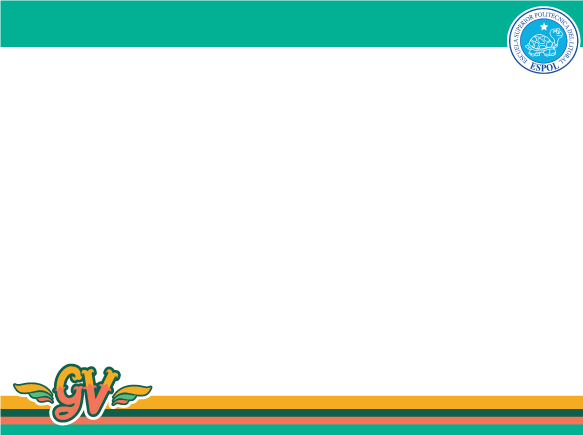 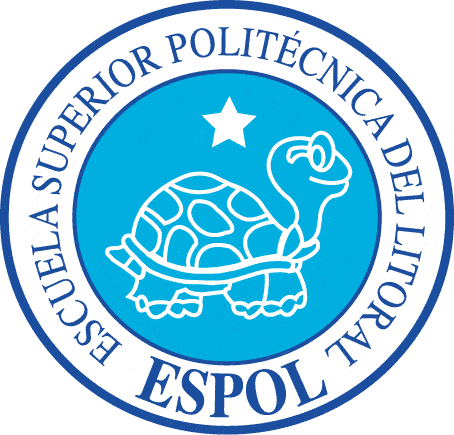 Conclusiones
Con esta investigación se logra demostrar que las imágenes de la gráfica popular son producciones culturales que reflejan las costumbres y la historia del puerto de Guayaquil, que estas imágenes han logrado establecer códigos visuales de comunicación  que son comprendidos por todos y que establecen relación entre sí.
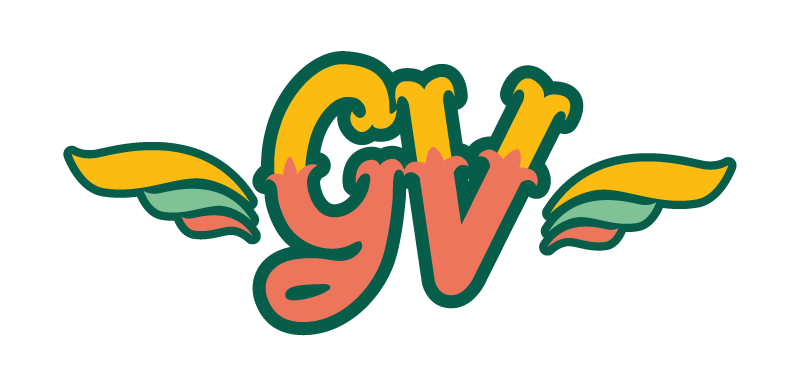 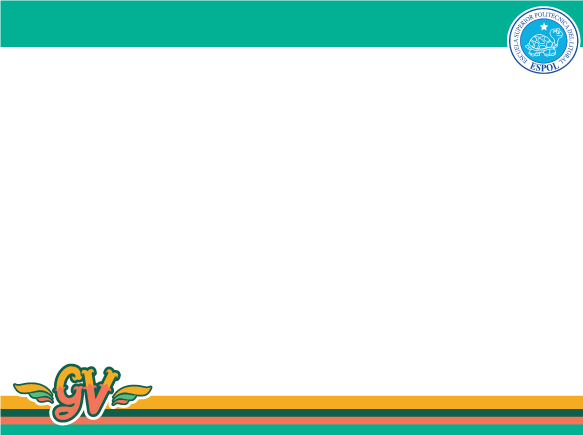 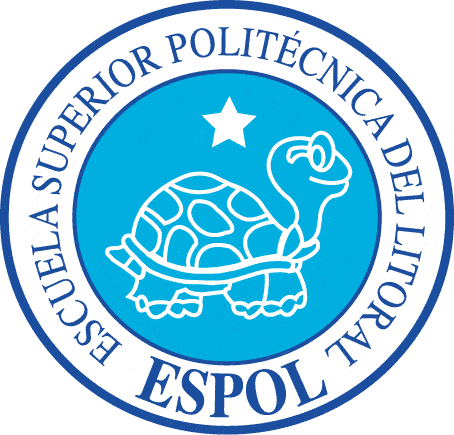 Se espera que esta investigación sea valorada por el lector y logre fomentar el interés en las manifestaciones de la gráfica popular Guayaquileña, que el individuo llegue a conocer más a fondo la cultura del puerto para reconocer a las imágenes de la gráfica popular como objetos culturales.
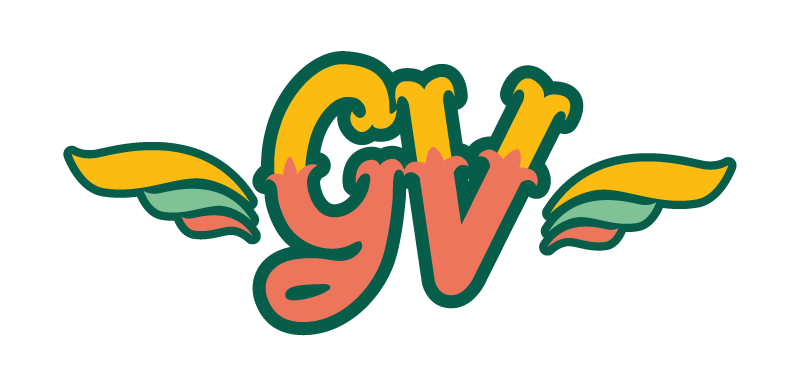 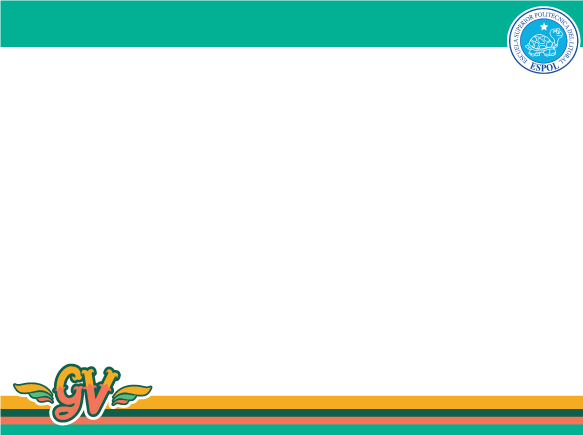 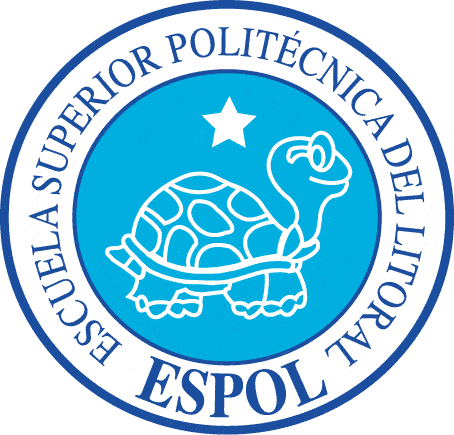 Gracias por su atención…
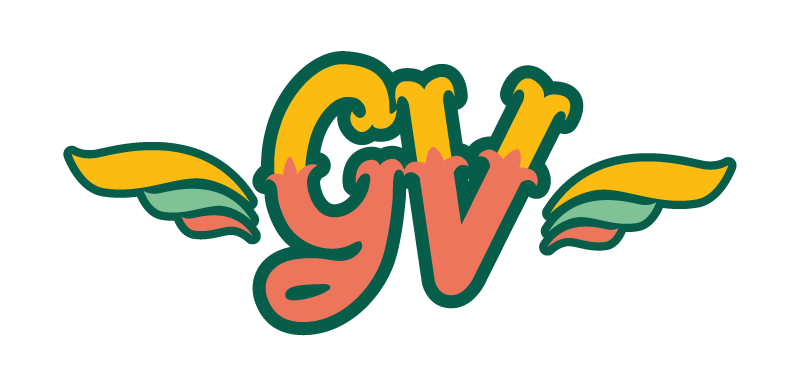